Знакомство с буквой «Щ,щ»
Подари игрушку.
са       ли       кук   
              ла            ма 
    на     ши       кош     
                 ка
Подари игрушку
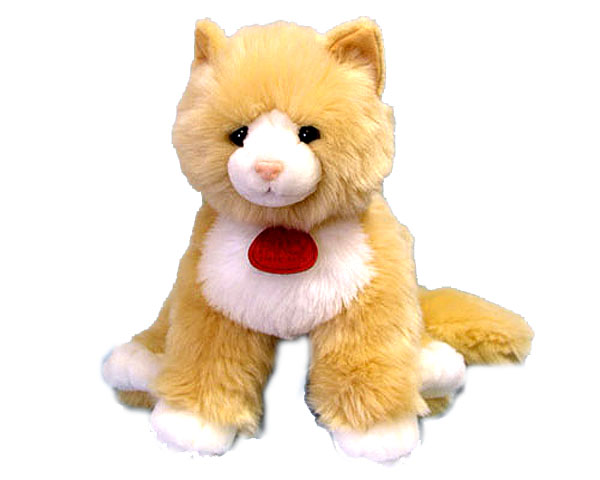 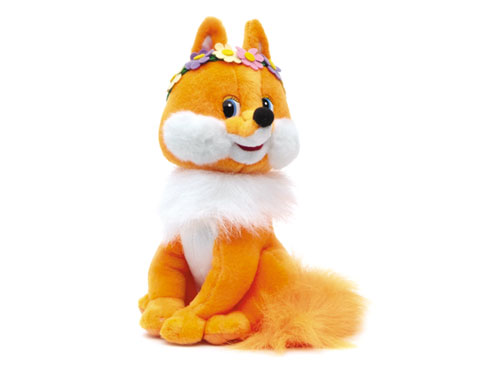 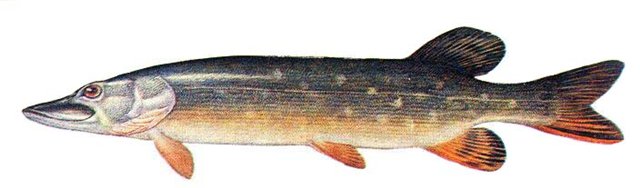 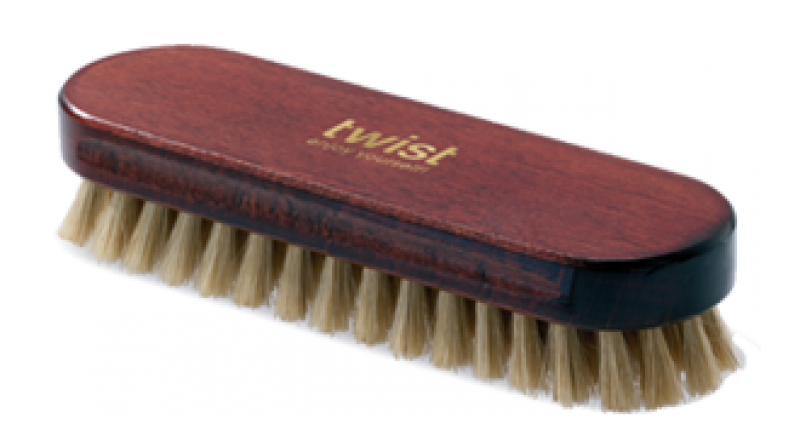 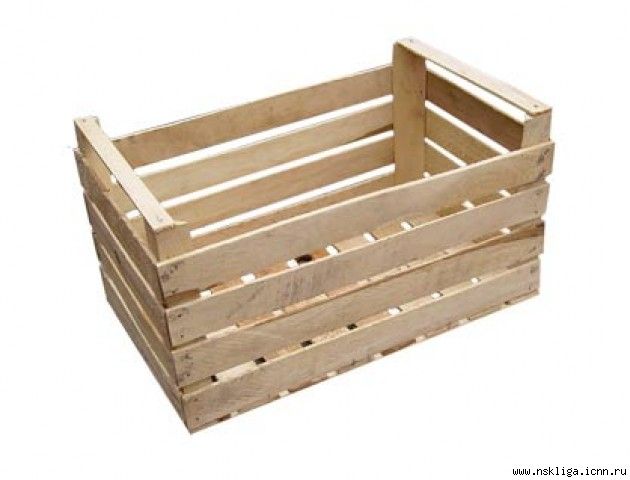 Я
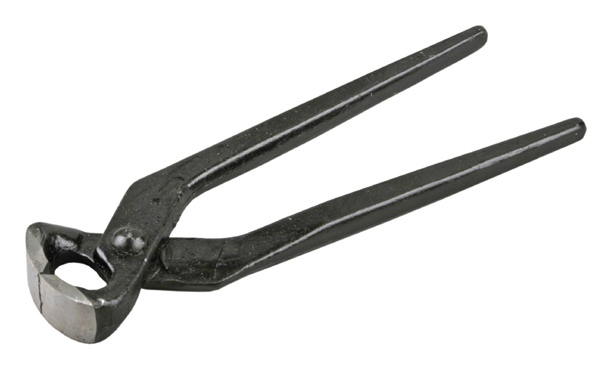 Эта буква звонко лает,В битве воина спасает,Чистит зубы, чистит пол,А в обед — спешит на стол.Ответ: буква Щ
(щенок, щит, щетка, щи)
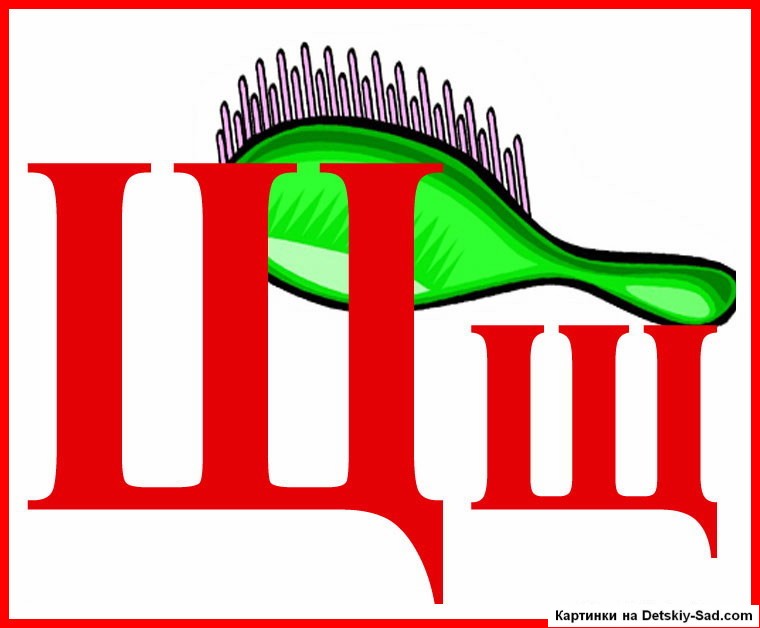 ЩА  -  ЩУ - ЩИ - ЩЁ  -ЩЕ
ЩЕ-НОК                             ЩЁ-КИ
 ЩЁТ-КА                               О-ВО-ЩИ
 РО-ЩА                                 ПИ-ЩА
 ЧА-ЩА                                  ГУ-ЩА
 ЩУ-КА                                  ЩУЧ-КА
 ПЛАЩ                                  ЩУП-ЛЫЙ

            ЛЕЩ  -   ПОДЛЕЩИК
Щ -?
ПОЧ
ДОЧ
ТУЧ                    КА
НОЧ
ЩУ
ЩЁТ
ШАП                    КА
ЩЕП
РО
ПИ              ЩА
ЧА
НАЙДИ СЛОВО В СЛОВЕ
ОВОЩИ

ТОВАРИЩИ